Информашка
1 тур «Все обо всем»
1 тур
1 тур
Это устройство названо именем маленького зверька с длинным хвостом
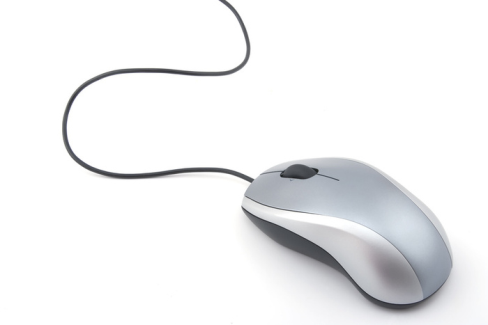 1 тур
Устройство, позволяющее выводить информацию из памяти компьютера на бумагу
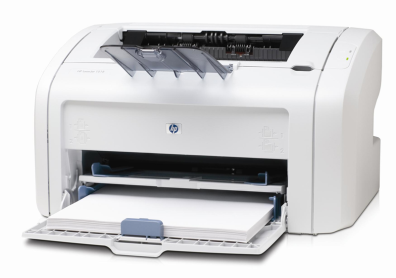 1 тур
Устройство, на которое выводится информация
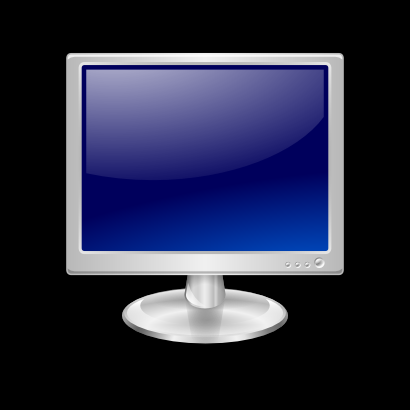 1 тур
Устройство, для чтения и записи информации с диска
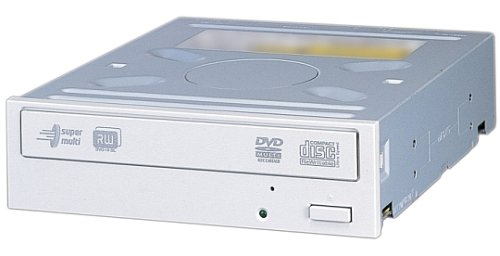 1 тур
Вводит набранное значение или текст
Enter
1 тур
Удаляет последующие символы
Delete
1 тур
Фиксирует режим ввода заглавных букв
Caps Lock
1 тур
Переводит курсор в конец строки
End
1 тур
Расшифруйте ЭВМ – …
Электронно-вычислительная машина
1 тур
Первый компьютер, где был создан …(страна)
США
1 тур
Имя первой женщины-программиста …
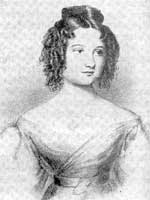 Ада
1 тур
Вычислительное устройство у древних греков и римлян?
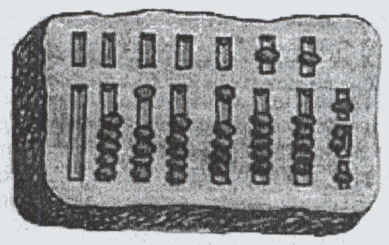 Абак
1 тур
Мигающая полоска на экране монитора
Курсор
1 тур
При нажатии на эту кнопку открывается Главное меню
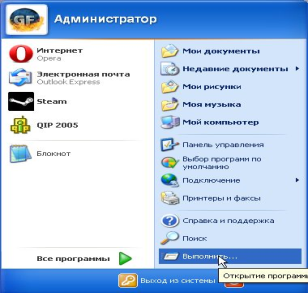 1 тур
Как называется графическая точка на экране монитора?
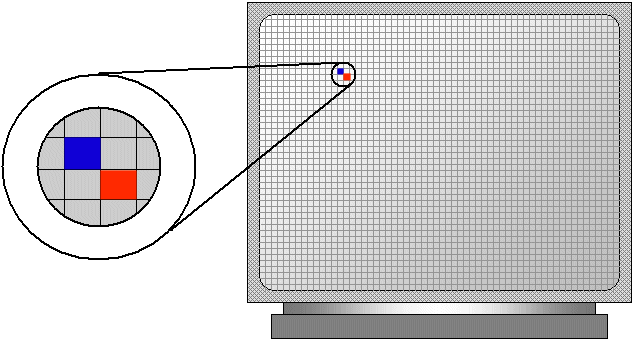 1 тур
Ограниченная рамкой область экрана
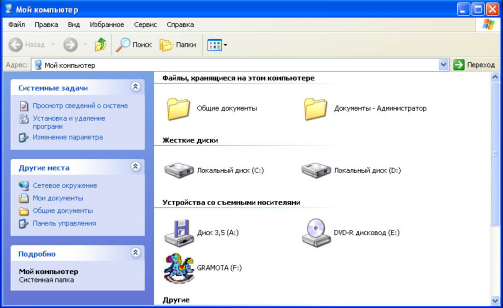 2 тур «Фольклорный серпантин»
2 тур
2 тур
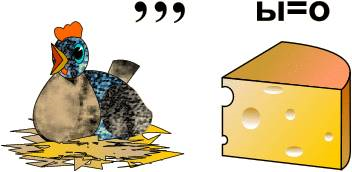 Курсор
2 тур
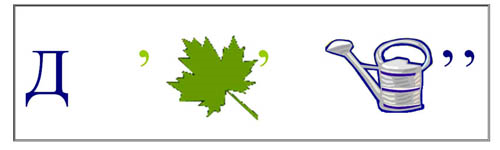 Дисплей
2 тур
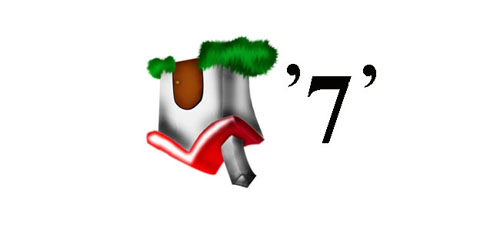 Модем
2 тур
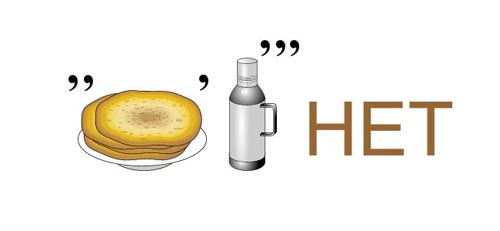 Интернет
2 тур
Компьютер памятью не испортишь
Кашу маслом не испортишь
2 тур
Не все WINDOWS, что висит
Не все золото, что блестит
2 тур
Вирусов бояться — в Интернет не ходить
Волков бояться — в лес не ходить
2 тур
Антивирусная программа — залог здоровья компьютера
Чистота — залог здоровья
2 тур
Виртуальный – …
Реальный
2 тур
Антивирусная программа – …
Вирус
2 тур
Долговременная память – …
Оперативная память
2 тур
Восстановление – …
Удаление
«Конкурс капитанов»
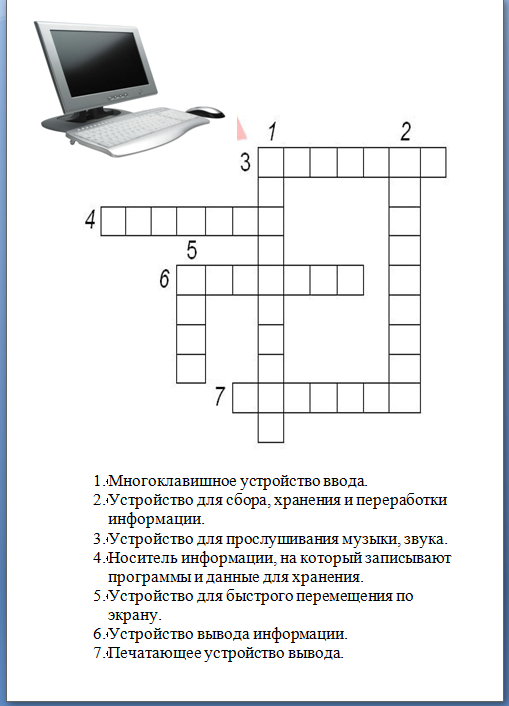 07.02.2023 20:36
Подведение итогов